INDICAZIONI ALLA REVISIONE: DEFINIZIONE E CRITERI
Paolo bernante
Alma mater studiorum universita’ di bologna
Centro di chirurgia metabolica e dell’obesita’
DISCLOSURE


CONSULENTE DI UNIBO PER MEDTRONIC
Definition of success
- Durable control of weight loss with resolution or improvement of comorbid conditions and good QoL
- EWL > 50% (Adelaide study group, Reinhold)


Definition of failure
- Inadequate weight loss or weight regain
- No consensus
- EWL < 40% (Fobi)
- Should be based on the expected average results of a particular operation
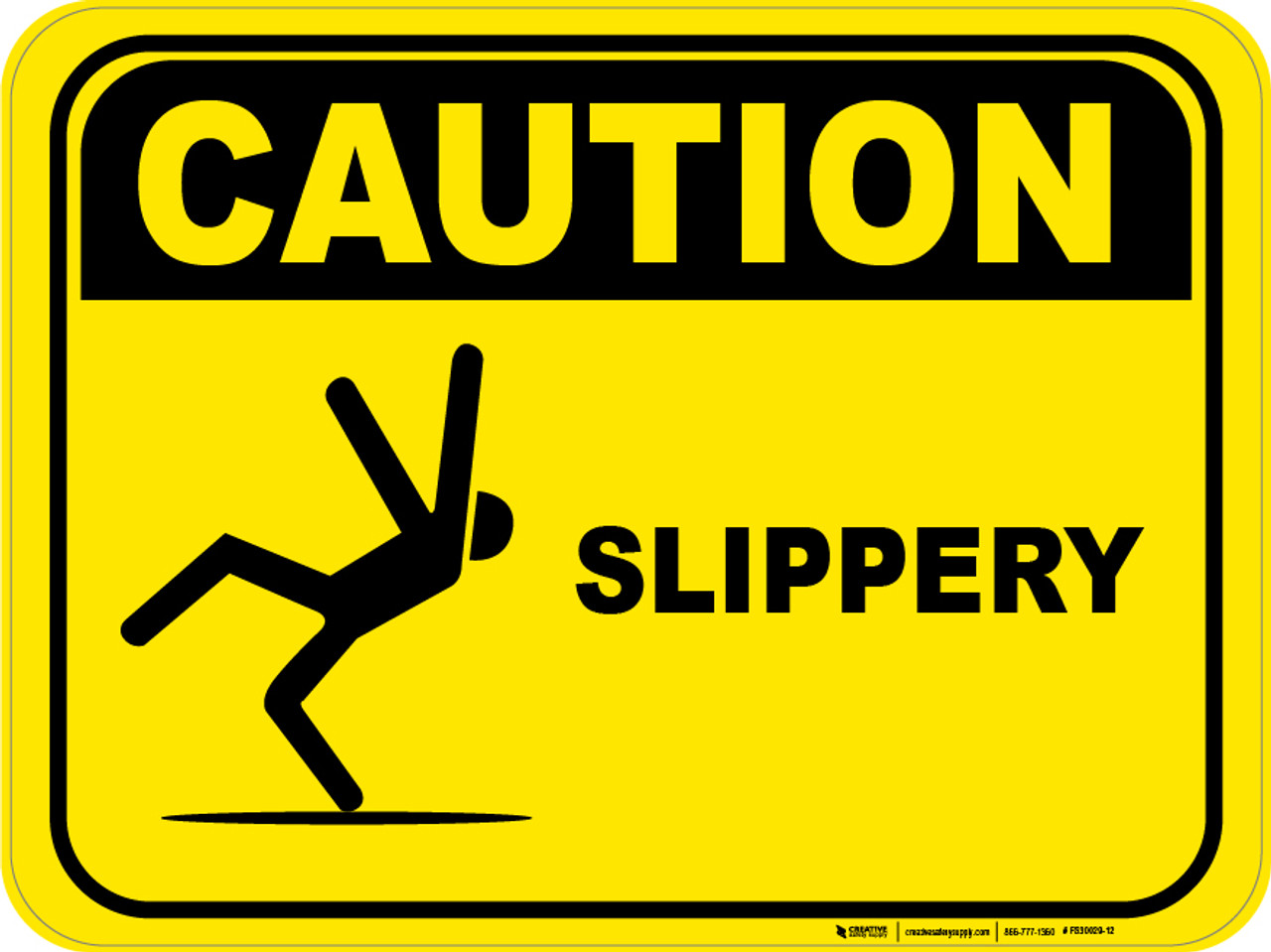 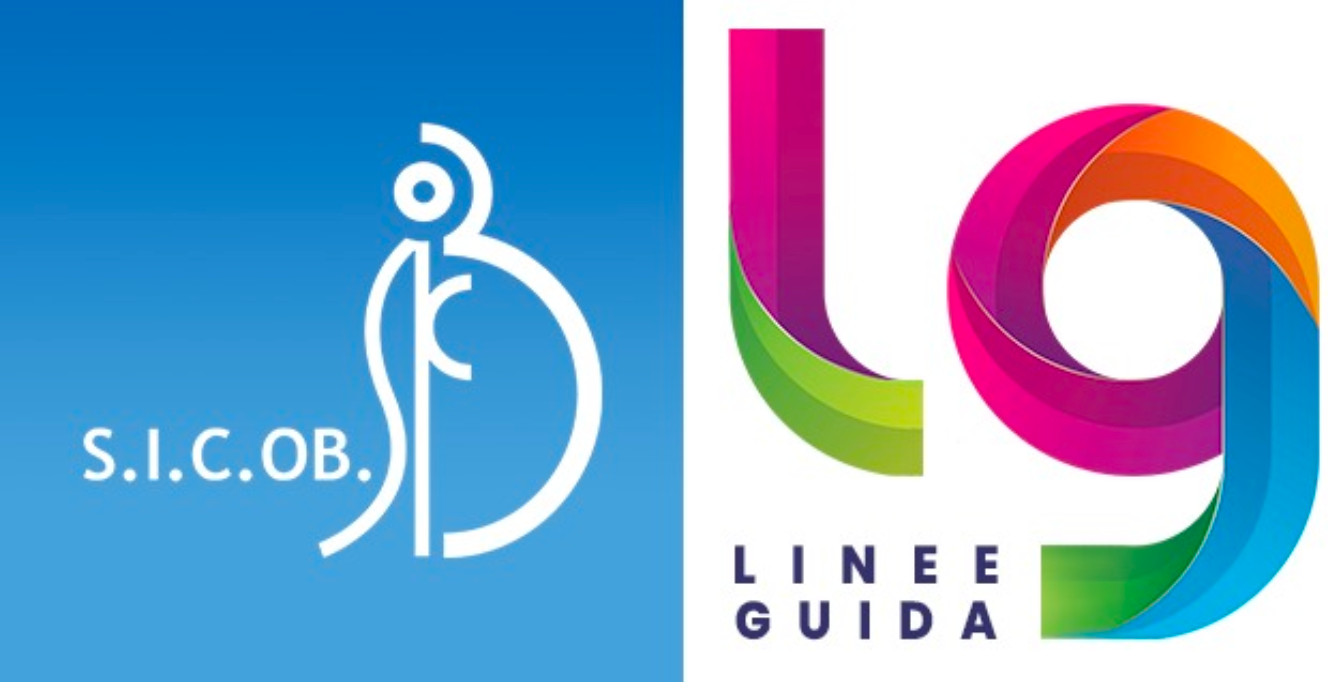 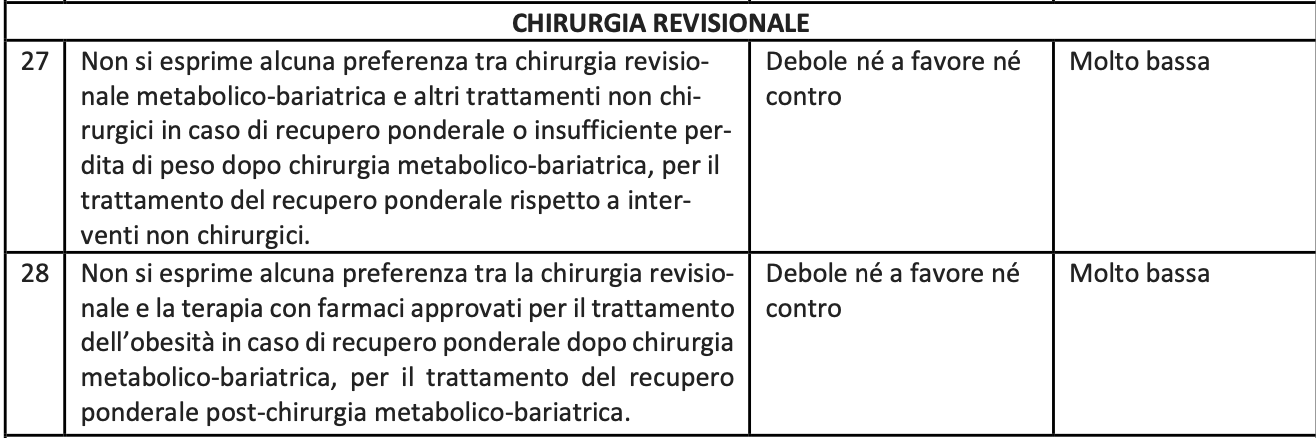 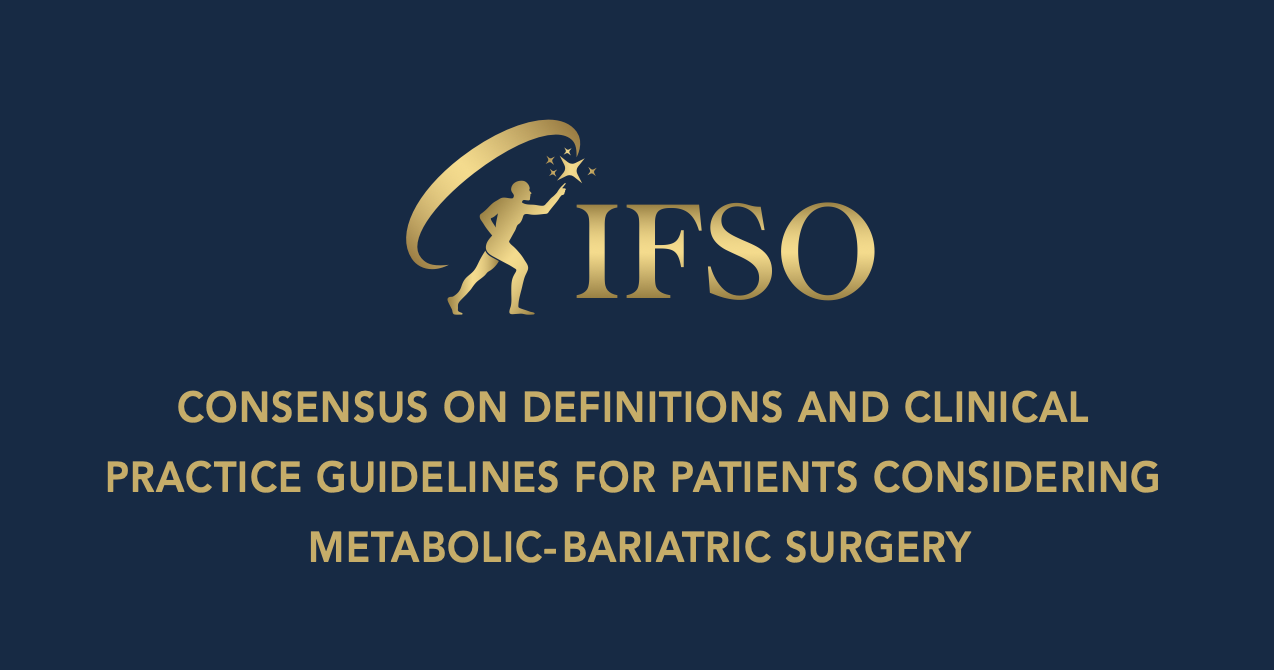 2023
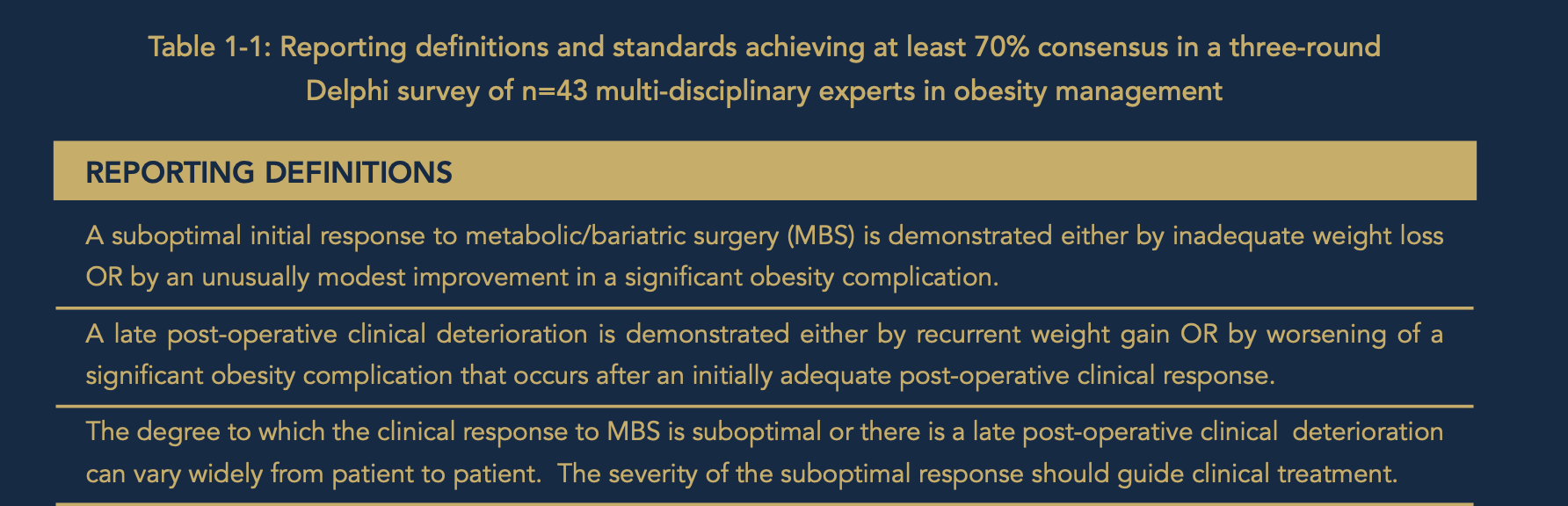 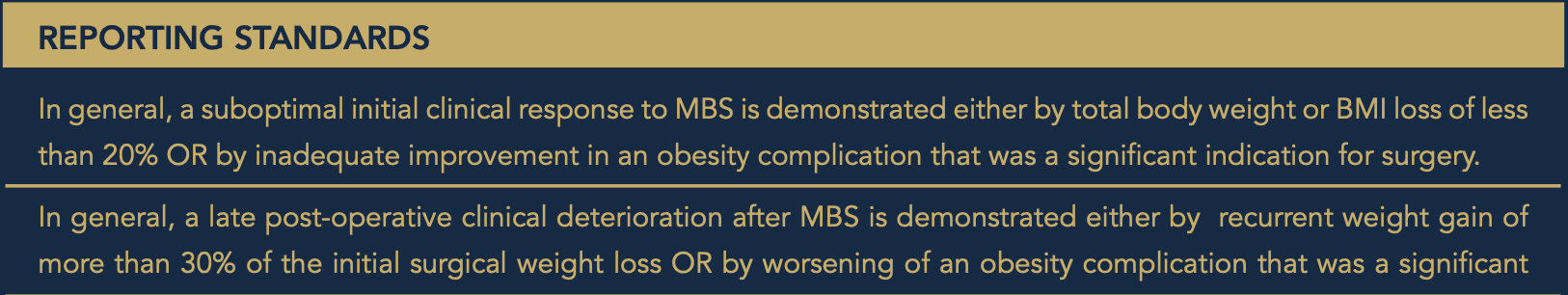 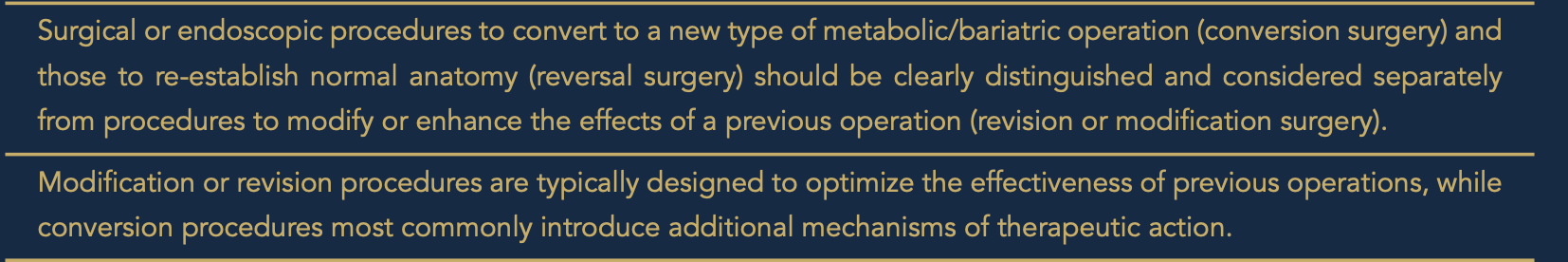 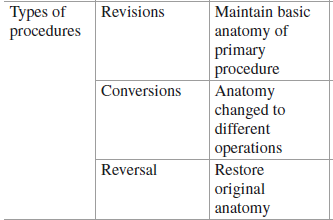 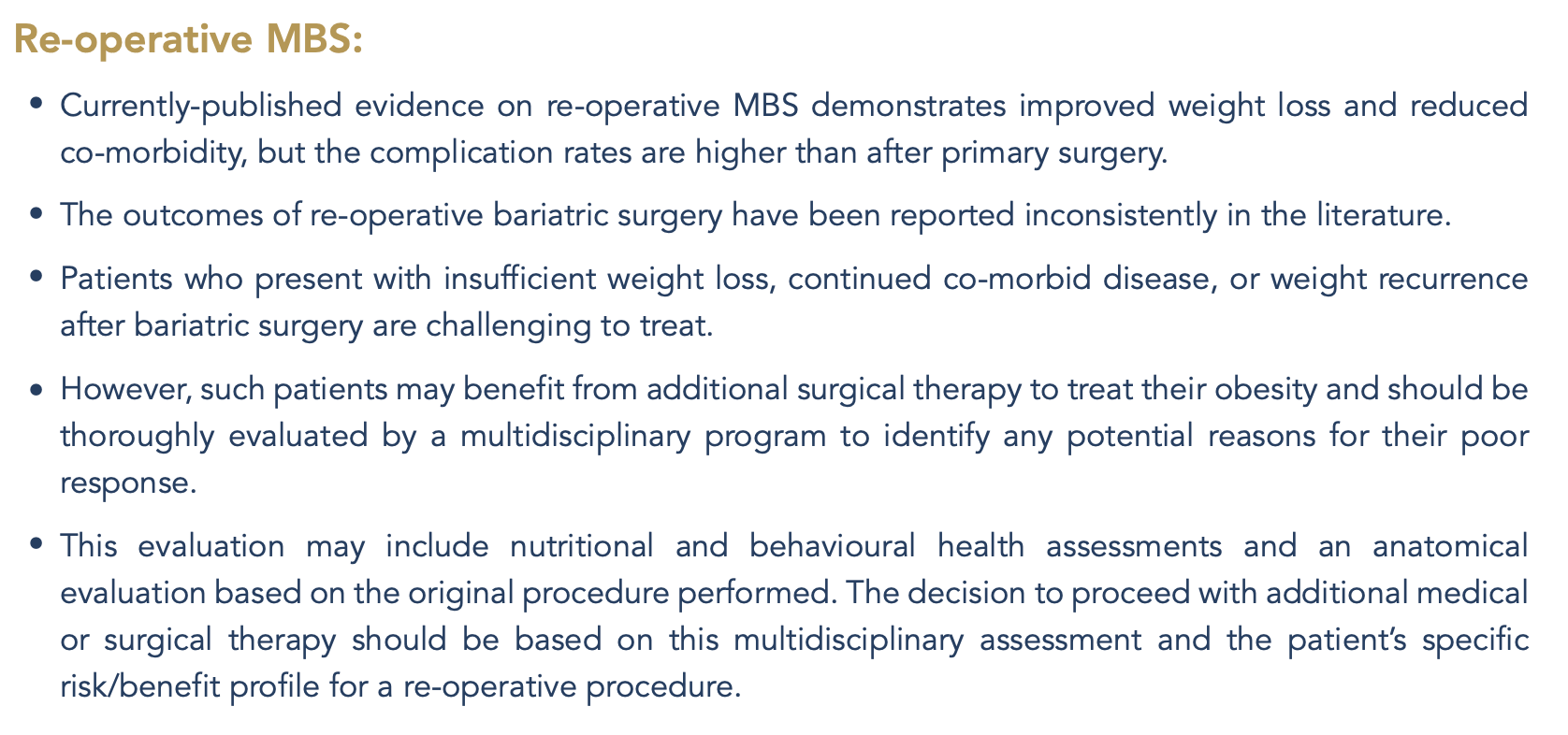 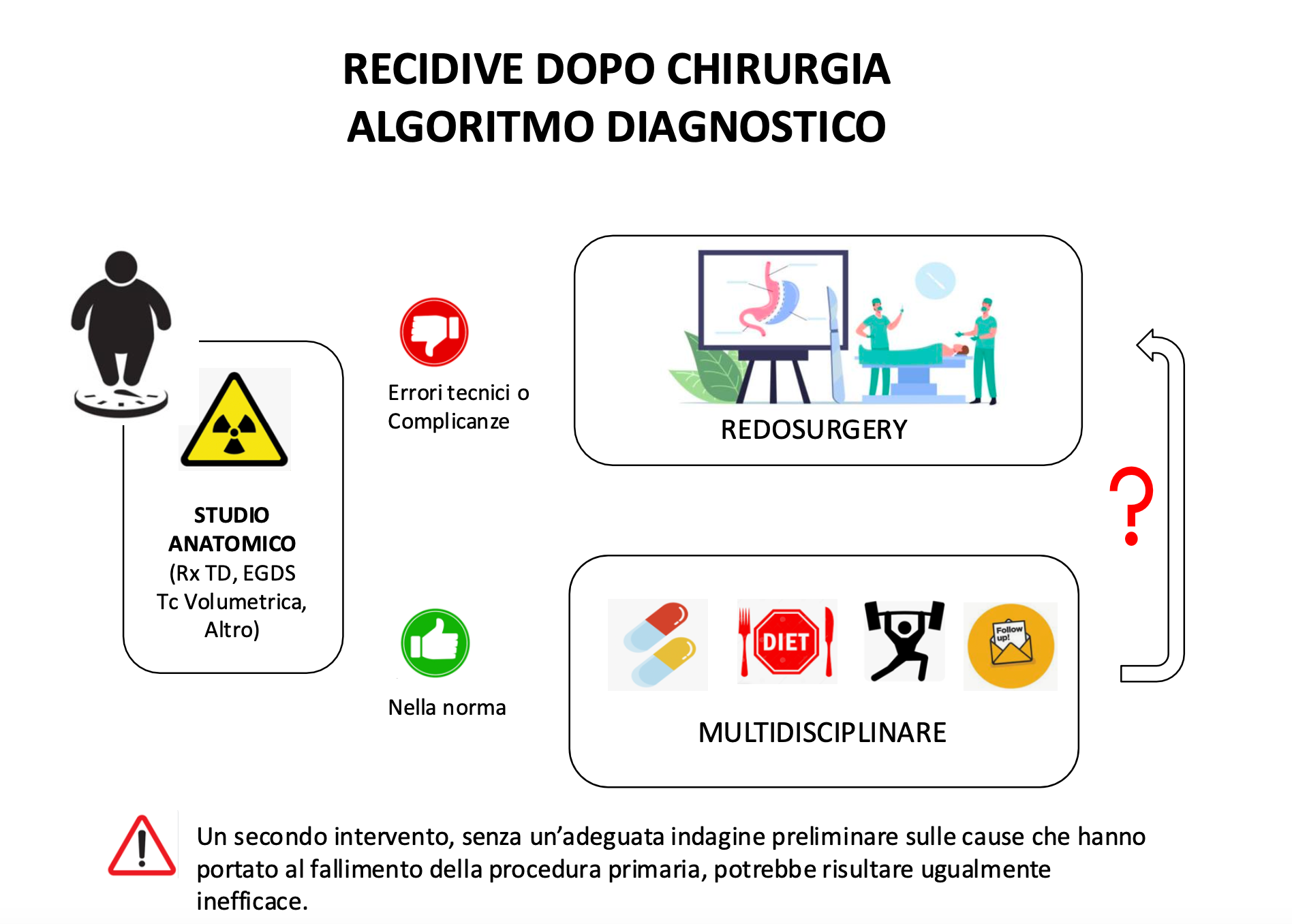 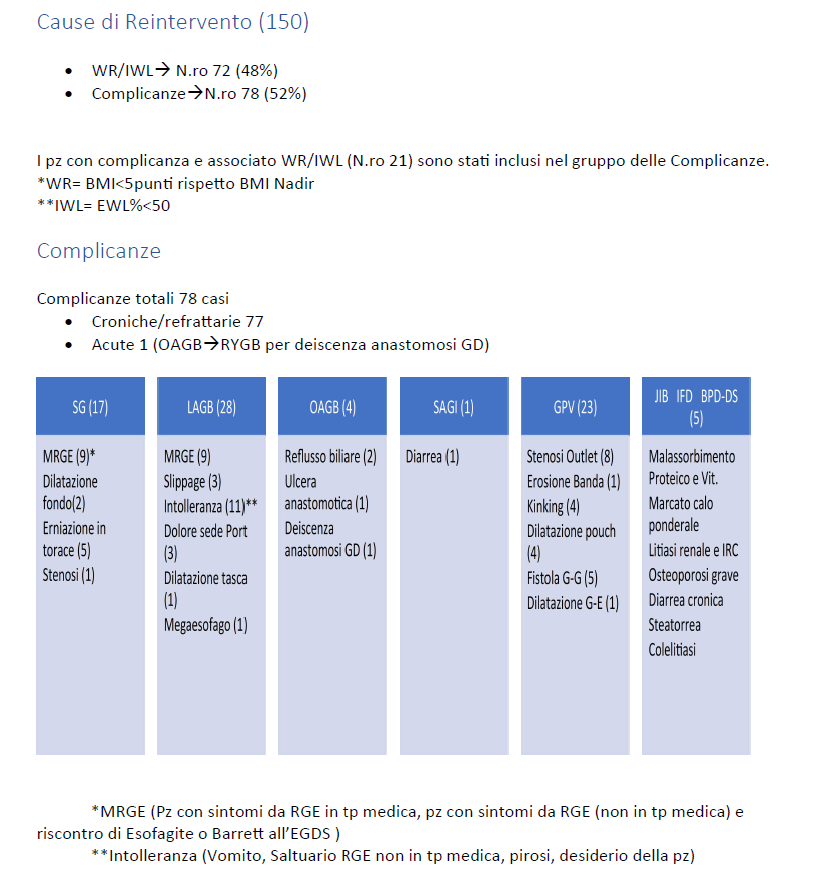 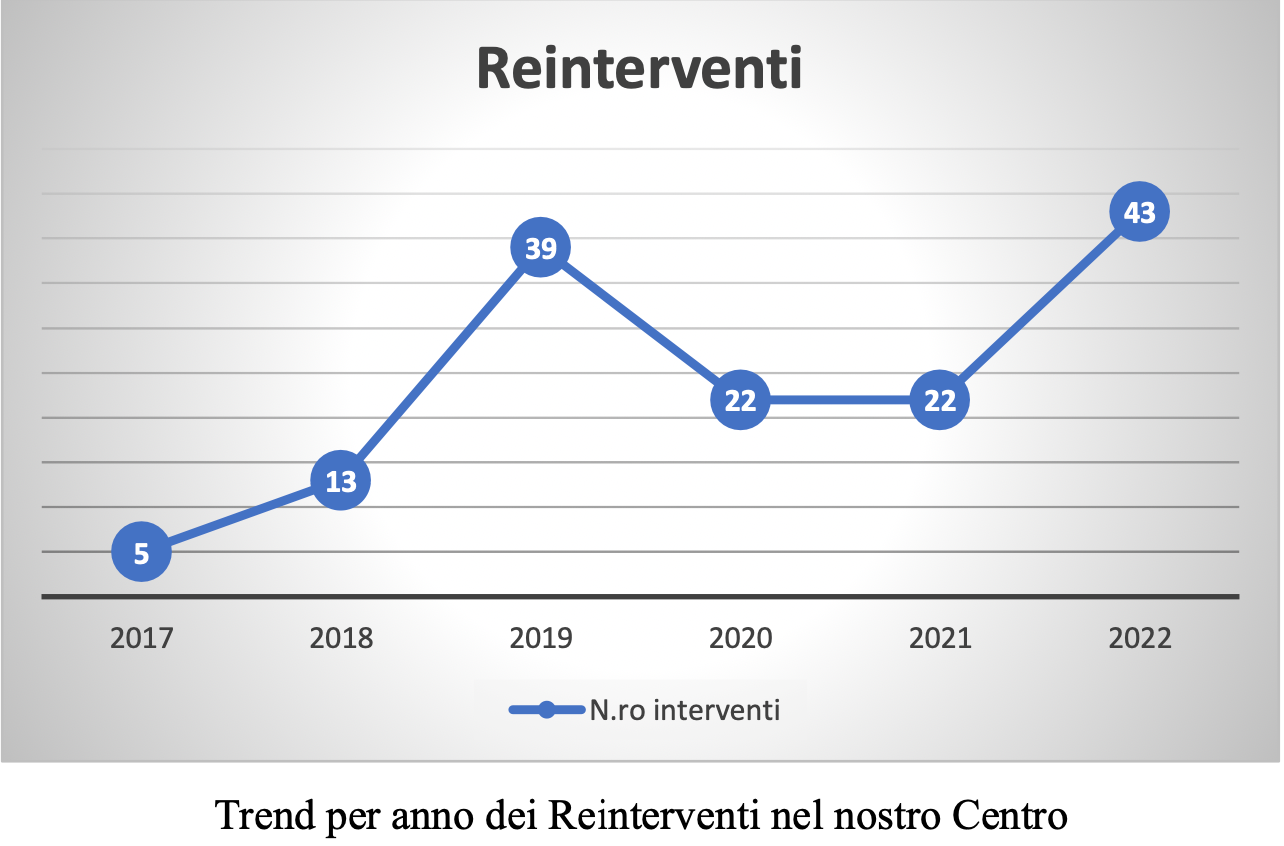 Grazie